A workshop on Alternative Assessment for the teachers /teacher trainers working in Government schools
By vinayadhar raju
To explain the concept of alternative assessment.
To identify benefits of alternative assessment.
To experience and analyze some alternative assessment techniques.
To provide an importance of alternative assessment in Continuous and Comprehensive Evaluation.
To change the mindset of the participants.
To understand what, how, why and when of alternative assessment.
Objectives
Brainstorming activity(Discussions):  Time:10 to 11 
Ask participants to get into small groups and list the different kinds of tests that they have given as teachers or taken as they learned English; for example true-false, multiple choice test etc.
Compare lists 
The skills that it was tested
Whether it is testing knowledge of language or the use of language
Check the tests which are valid and reliable if not supply the terms (formative assessment, Peer assessment, Performance assessment, self-assessment, conferences, interviews, criteria or guidelines (rubrics), journals, learning logs, observations, Portfolios, checklist, worksheets etc.)
Is there any difference between evaluation and assessment?
What is alternative assessment? What are its key concepts and key benefits
What is alternative assessment?
Testing vs Assessment
Formative vs Evaluative
Assessment
Formative
Where are my SS?
Evaluative
What decisions to make?
Testing
Clarifying concepts
Assessment    Vs     Evaluation
Authenticity (Real life task)
Communicative (Knowledge vs. Performance)
Clear criteria (What to evaluate)
Opportunities for self/peer assessment
Key concepts in alternative assessment
Evaluate the process and product of learning
Evaluate and monitor instruction
Support students’ psychologically
Promote autonomous and self-directed learning.
Some benefits of alternative assessment
Examples1.Portfolios2.Performance assessment3.Peer Assessment4.Self-record keeping
Group-I: Portfolios
 
1. What are portfolios? And how are they maintained?
2. How Portfolios are helpful to assess your students’ performance?
3. How Portfolios are helpful to make your students autonomous learners?
4. Do you maintain portfolios in your school? If so, share your experience with others in the      group.
1.Portfolios
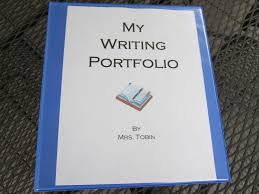 Collection of students’ work
Correction by teacher/classmates
A piece of work students can feel proud of
Portfolio
Group-II: Performance assessment
 
1. What is performance assessment?
2. How do you assess your students’ performance? Do you use any rubrics or criteria to assess your students’ performance? If so, share your experience.
3. What is the difference between Evaluation and assessment?
4. Have ever assessed your students’ performance in your language class? If so, share your experience with other members in a group.
5. What is the role of a student, teacher and the audience while assessing the students’ performance?
2.Performance Assessment
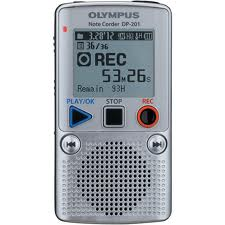 (recorder needed)
In pairs Students interview each other and record
Students listen to their responses
Students identify their mistakes and plan how to correct them
I said what?
Group-III: Peer feedback/assessment
 
1. What is Peer assessment? How is it important? What is the role of a teacher?
2. How peer assessment is helpful to make your students a better user of a language?
3. How is it used in our classroom? Do you use any rubrics or criteria to assess their peers?
4. Have you ever used peer assessment in your language classroom? If so how, where and when? Share your experience here.
5. Prepare a rubric for peer assessment.
3.Peer Assessment
Prepare a checklist with defined criteria
Option: Criteria may be negotiated with students.
Students perform their presentations
A peer (friend) evaluates the presentation.
How did you like my presentation?
Do you agree or disagree with the next idea? Teachers need to have a high level of self motivation.
How did you like my presentation?
Group-IV: Self-record keeping
 
1. What is self-record keeping? How is it important?
2. How self-record keeping is helpful to make your students’ learn better?
3. Have you ever used self-record keeping technique in your language class? If so how? Share your experience.
4. Prepare a format for self-record keeping and explain how it is used.
Self-record keeping
Assign homework/task
Distribute an agenda with detailed steps
Teach ss to use the agenda by checking on steps they have been completing
Set up deadlines for the steps (Time management)
Planning my learning
J.D. Brown,	“New ways of classroom assessment”
Douglas Brown,	“Principles of language assessment”
Shaping the way we teach,	“Module 10: Alternative assessment”
Feedback form link click here: Feedback form
References
THANKS!!!